2. Strukturkonferenz SPD 22.03.2019Wie geht‘s weiter?Die Erwartung der Betroffenen.
Deutschland will die Energiewende
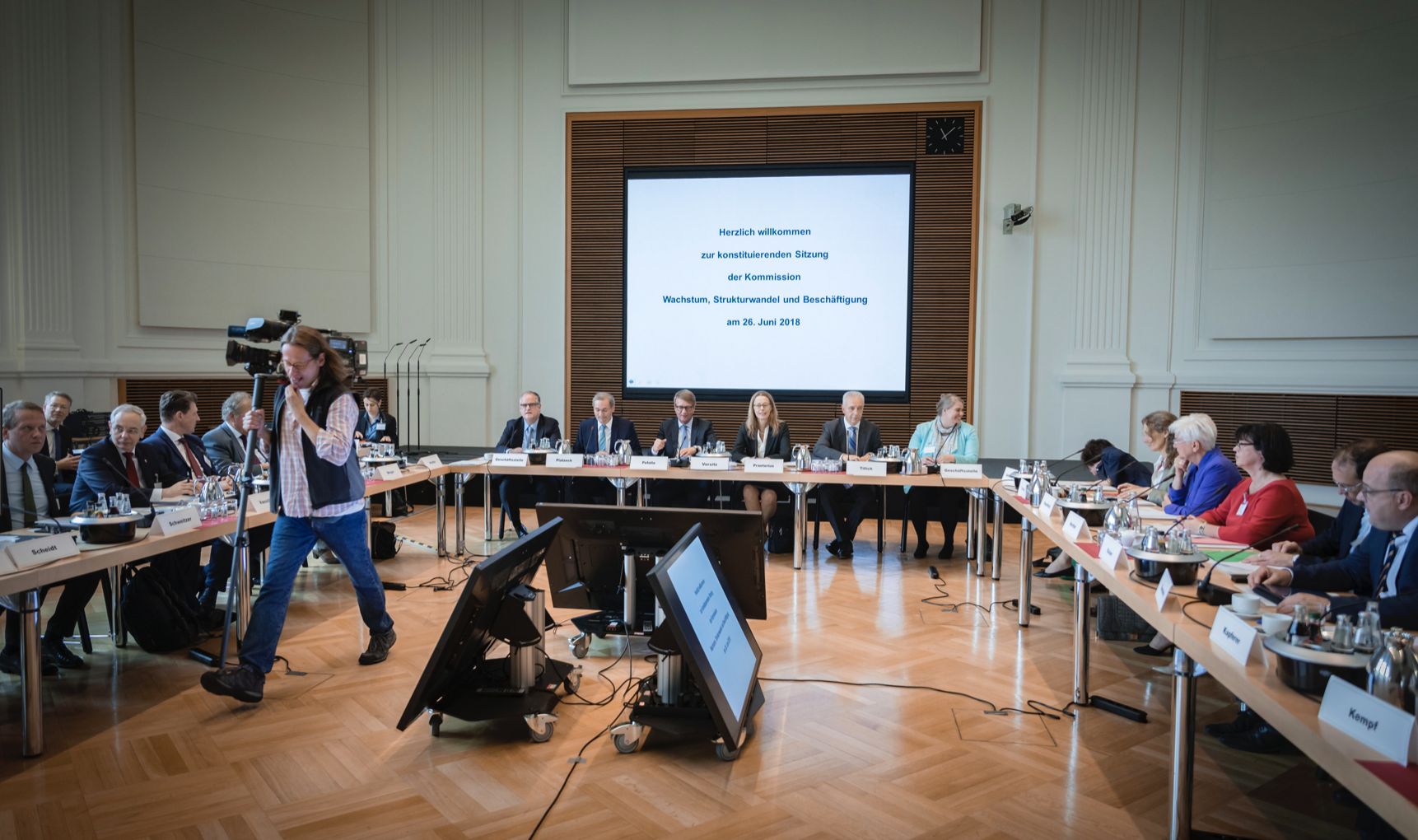 Im Juni 2018 hat die Bundesregierung die Kommission „Wachstum, Strukturwandel und Beschäftigung“ eingesetzt.

In dem Gremium: Politikern, Wissenschaftlern, Vertretern aus Wirtschaft, Gewerkschaften und Umweltverbänden.

Die Kommission soll einen Maßnahmenmix entwickeln, der 
wirtschaftliche Entwicklung 
Strukturwandel, 
Sozialverträglichkeit und 
Klimaschutz 
zusammenbringt.
„Klimaschützer“ trommeln für 
Sofortausstieg. Sie ignorieren alle Folgen!
Sofortiger Kohleausstieg bedeutet: 
Gefahr für hunderttausende Jobs 
Ganze Regionen droht der wirtschaftlicher Kahlschlag
Fehlende Versorgungssicherheit für Industrie und Haushalte  
Bei Wind- Sonnenflaute auf ausländischer Kohle- und Atomstromkraftwerke angewiesen
Strom wird Luxus!
Fehlende Stromtrassen für den Transport von Nord nach Süd
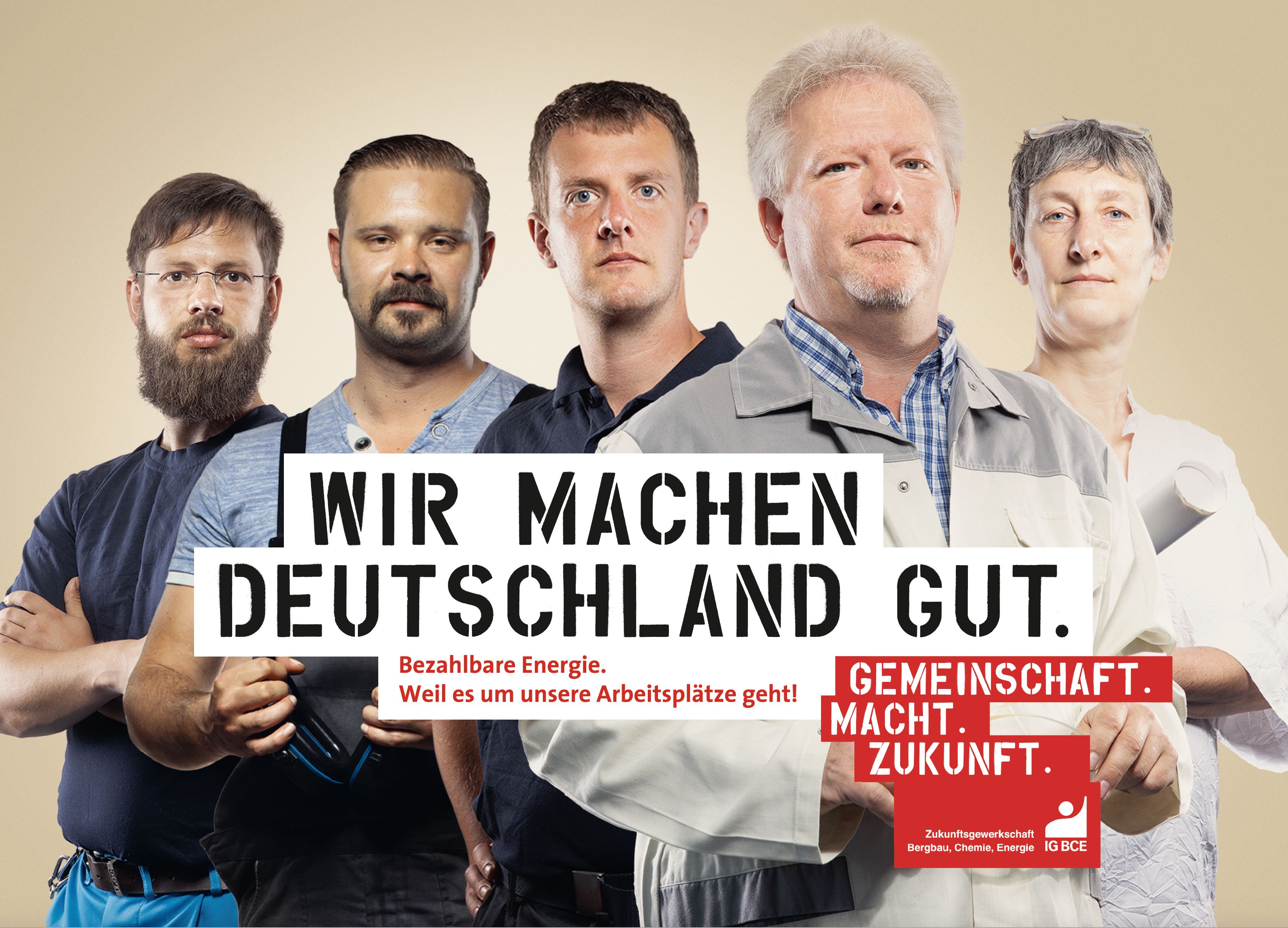 Beschaffungsvolumen 01/2018 bis 12/2018 der RWE für Materialien und Dienstleistungen im rheinischen Revier
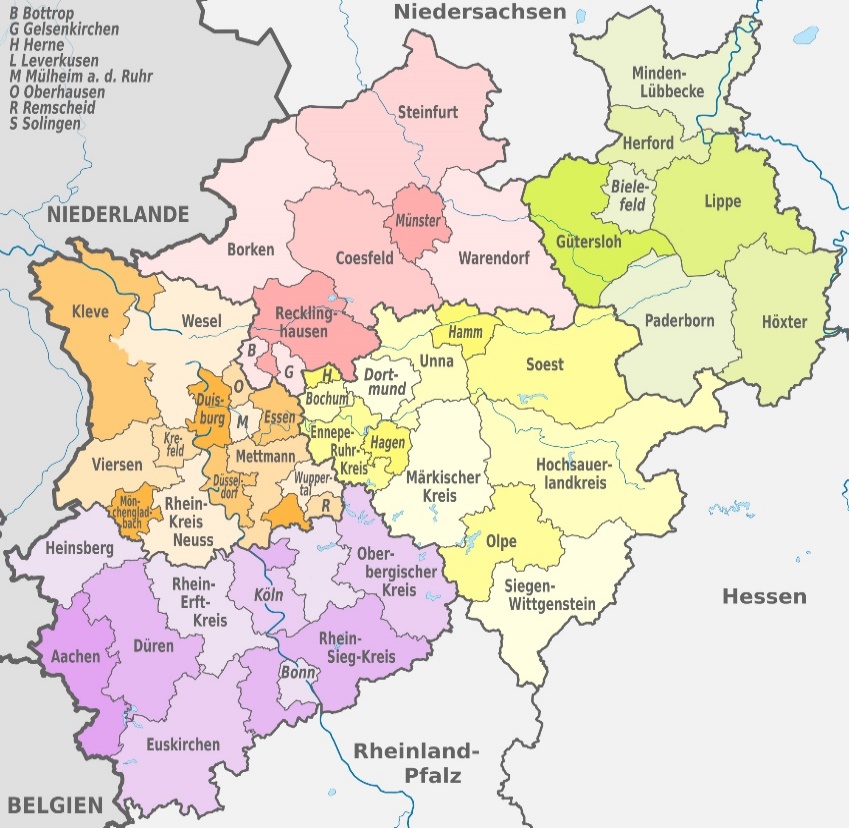 Beschaffungsvolumen RWE ca. 1,9 Mrd. €
davon 27 % im rheinischen Revier
Vergaben an ca. 1.800 Lieferanten
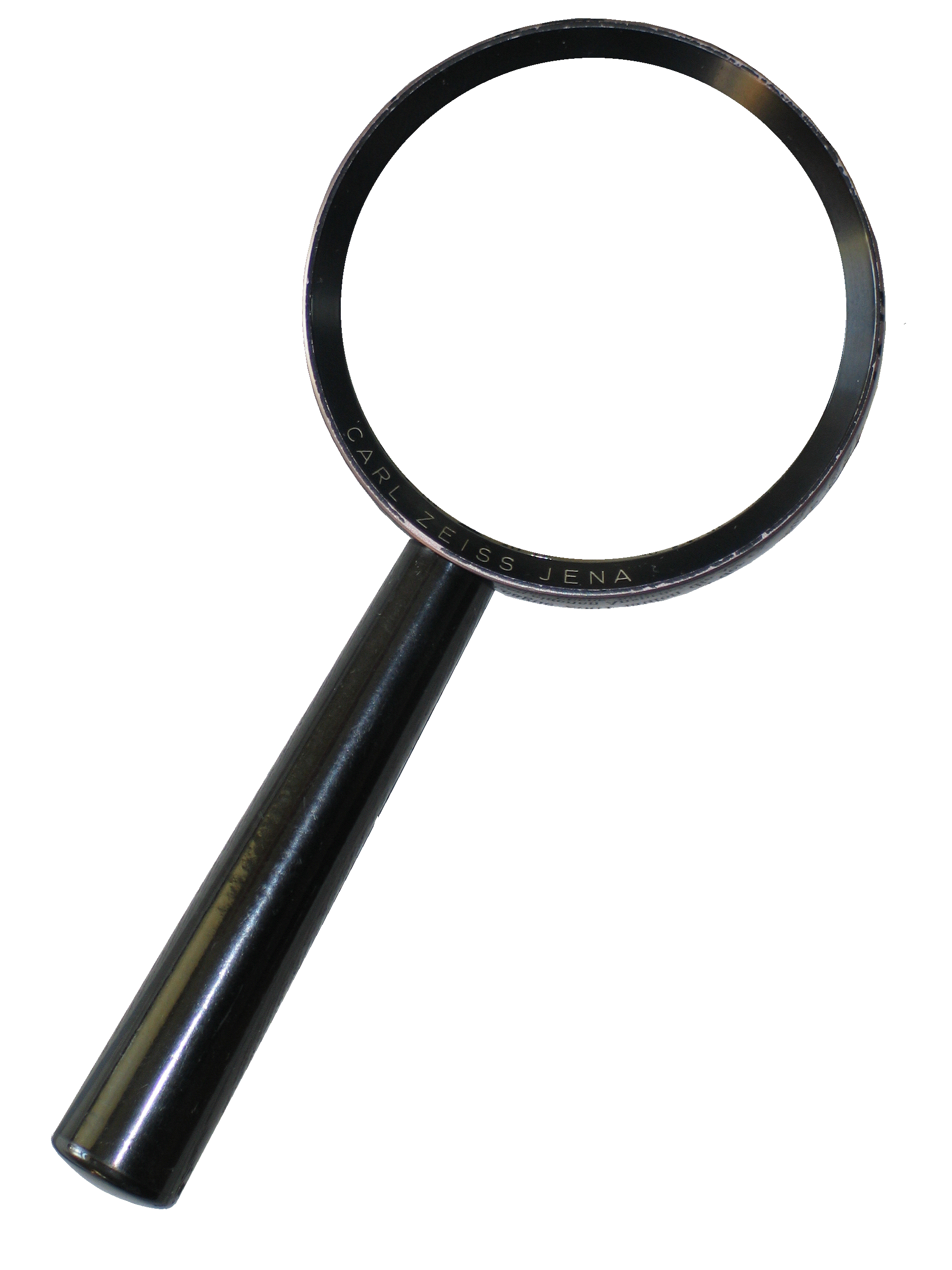 Quelle Karte: Wikimedia Commons
Mönchengladbach
Rheindahlen
Beschäftigte im Rheinischen Revier der RWE Power
Stand 31.12.2018
Wickrath
Betriebsfläche
328
A 46
Landwirtschaftliche Rekultivierung
Forstwirtschaftliche Rekultivierung
A 46
Jüchen
381
Wasserflächen
Wanlo
Grevenbroich
Umsiedlungen
Tagebau
Garzweiler
Erkelenz
A 540
Braunkohlenkraftwerke
881
Kohlenveredlungsbetriebe
Garzweiler II
Erft
157
Hückelhoven
genehmigte Abbaugrenzen
Frimmersdorf
Rommerskirchen
779
Neurath
Katzem
Nord - Süd - Bahn
A 61
1.866
Rur
198
105
Niederaußem
750
A 44
Fortuna-Nord
Bedburg
Linnich
Rödingen
598
A 61
Köln
Bergheim
1.079
Köln
Sophienhöhe
Elsdorf
A 44
Rhein
Jülich
Tagebau
Hambach
Frechen
602
A 1
Sindorf
129
Frechen
Hambach
Aldenhoven
Rur
L 238n
Hürth
A 4
1.349
Erft
Niederzier
Hambachbahn
Kerpen
Tagebau
Inden
B 477n
Berrenrath
A 555
KW Knapsacker Hügel
Pier
A 61
Blatzheim
Buir
Dürwiß
A 4
Brühl
Gymnich
Weisweiler
58
770
Lechenich
A 553
Düren
Inde
Wesseling
DB Köln - Aachen
Eschweiler
Belegschaft:  10.030
davon Azubis:  453
Ausgangslage für die Betroffenen!
Sorge um den Arbeitsplatz
Diffamierungen und Anfeindungen
Gewalt = Angst um die Gesundheit
Sie zahlen die Zeche!
Tariflich
Betrieblich
Arbeitsplatzabbau
Vor allem Menschlich
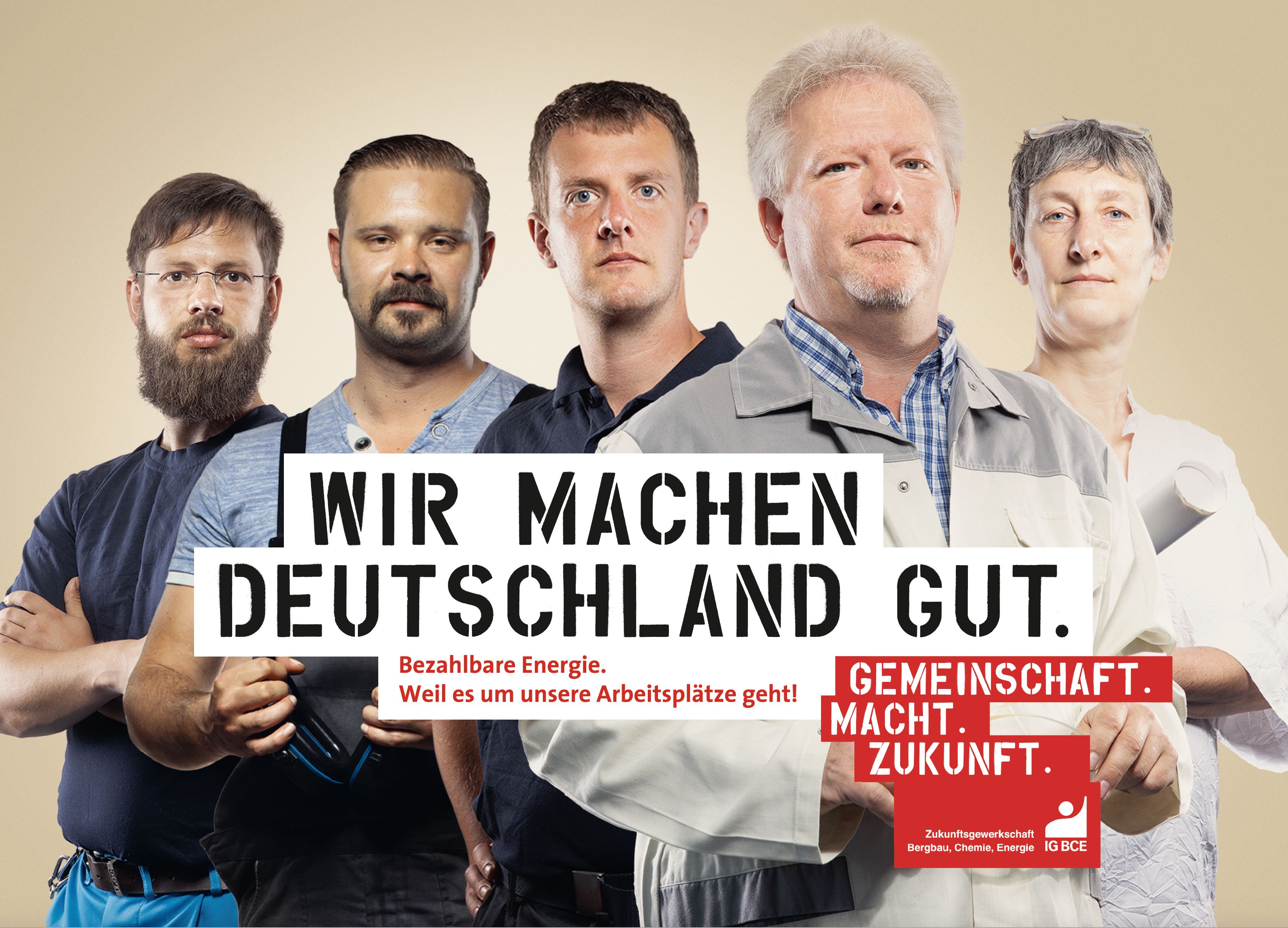 Ergebnis KWSB schafft Sicherheit und 
stellt uns vor intensive Arbeit
Das wichtigste Ergebnis aus unserer Sicht: 
Niemand fällt ins Bergfreie, über den ganzen Zeitraum. 
Die Beschäftigten in der Kohleverstromung werden im klimapolitisch bedingten Strukturwandel umfassend abgesichert.

DGB-Vorstand Stefan Körzell, ver.di-Vorstand Andreas Scheidt und Michael Vassiliadis, Vorsitzender der IG BCE.

„IG BCE-Chef: Ergebnis insgesamt zufriedenstellend“
Die Industriegewerkschaft Bergbau, Chemie, Energie sieht in dem Beschluss der Kohlekommission einen akzeptablen Weg für den Ausstieg aus der Kohle bis 2038. Das Ergebnis sei ausgewogen, daraus könne man was machen, sagte IG BCE-Chef Michael Vassiliadis im Dlf. Der Ausstieg tue dennoch „sehr weh“.
[Speaker Notes: Das Gesamtpaket an Empfehlungen zur zukünftigen Ausrichtung der Energiepolitik bietet – bei allen damit verbundenen Lasten – die Chance, auf diesem Politikfeld eine in Zukunft stabilere und verlässliche Entwicklung zu erreichen, die sich an den energiewirtschaftlichen, sozialen und regionalen Realitäten orientiert.]
Klare Absicherungen verhandelt – 
engmaschiges Sicherheitsnetz
Betriebsbedingte Kündigungen in Kraftwerken und Tagebauen werden ausgeschlossen. Fällt ein Arbeitsplatz weg, werden die Betroffenen in neue gute Arbeit vermittelt – unter Vermeidung etwaiger Gehaltseinbußen.
Ältere Beschäftigte können, wenn es zu Personalauswirkungen kommt, in den vorzeitigen Ruhestand wechseln – unter Ausgleich von Rentenabschlägen. 
Bund schafft staatliches Anpassungsgeld, mit dem 5 Jahre bis zum vorzeitigen Renteneintritt überbrückt werden können. 
Gewerkschaften / Unternehmen regeln in Tarifverträgen ergänzende Ausgleichszahlungen. 
Staat sichert die sozialen Verpflichtungen der Unternehmen ab. 
Das Gesamtpaket gilt für die gesamte Auslaufphase der Braun- und Steinkohle, einschließlich der Rekultivierung, also mehr als 20 Jahre.
APG
Um Übergänge im Bedarfsfall zu erleichtern, ist mit der Bundesregierung und den Sozialpartnern ein Anpassungsgeld - Braunkohle - (APG-B) für Arbeitnehmerinnen und Arbeitnehmer der Braunkohleindustrie zu entwickeln:
Analog zur Beendigung des Steinkohlenbergbaus sollte es sich um eine Branchen-Lösung nur für die Kohle handeln, die nicht auf andere Branchen übertragen werden kann. 
Eine solche Regelung erstreckt sich auf alle Beschäftigten der Braunkohleunternehmen, anspruchsberechtigt ab 58 Jahre. 
Die Geltungsdauer der APG-Richtlinie B ist an den gesamten Auslaufpfad der Kohle in Deutschland anzupassen.
Zur Anwendung von APG muss der Arbeitsplatz zwingend entfallen
Aktive Beschäftigungsphase
Renteneintritt
APG-Phase
max. 5 Jahre
58 Jahre
63 Jahre
Beendigung Arbeitsverhältnis frühestens zum 58. Lebensjahr. 
Arbeitsplatz muss zwingend entfallen
Bezug einer vorgezogenen Altersrente mit Abschlägen
Bezug Anpassungsgeld 
Zahlung durch BAFA2
ggf. mit Aufstockungsleistung
Beschäftigungsverbot des AN während der APG-Phase
1  Indikation – abgeleitet aus der  bestehenden Regelung zur Beendigung des Steinkohlenbergbaus sowie eigenen Einschätzungen  
2 BAFA = Bundesamt für Wirtschaft  und Ausfuhrkontrolle
3 abhängig vom Geburtsjahrgang (Jg. 1958 – 10,8% bis 14,4% für Jg. 1964)
[Speaker Notes: Beschäftigungssicherung
Ziel: Mitarbeiter in Arbeit halten
Kein Mitarbeiter fällt ins Bergfreie]
Perspektiven
Den Beschäftigten im Tagebau und in den Braun- und Steinkohlekraftwerken sind berufliche Perspektiven zu eröffnen.  

Je nach persönlicher Situation des betroffenen Beschäftigten sind verbindliche tarifliche Regelungen zwischen den Sozialpartnern zu treffen, 
z. B. zur Sicherung einer qualifizierten Arbeit 
durch Vermittlung und Ausgleich von Lohneinbußen, Aus- und Weiterbildung, 
zur Abfederung finanzieller Einbußen oder 
für einen früheren Eintritt in den Ruhestand und Brücken zum APG, 
Ausgleich von Rentenabschlägen oder für einen sonstigen früheren Eintritt in den Ruhestand.
persepktiven
Hierzu müssen für den gesamten Bereich der Kohlegewinnung und -verstromung ausreichend Finanzmittel bereitstehen, damit alle Beschäftigten die Chance auf einen zukunftsgerichteten Arbeitsplatz mit adäquaten Lohn- und Arbeitsbedingungen wahrnehmen können. 

Diese Punkte müssen Bestandteil einvernehmlicher vertraglicher Vereinbarungen werden. 
In die entsprechenden Verhandlungen sind die Mitbestimmungsorgane und ihre Gewerkschaften einzubinden. 
Die Regelungen werden in Tarifverträgen fixiert.
Strukturwandel
Bestandteil des Gesetzespakets soll ein Maßnahmengesetz sein, in dem etwa Maßnahmen des Bundes bzw. mit Bundesbeteiligung insbesondere im Bereich
Infrastrukturausbau, 
Wirtschafts- und Innovationsförderung 
sowie Ansiedlung von Behörden und von Forschungseinrichtungen geregelt werden könnten. 
Die Kommission erachtet es als erforderlich, dass der Bund hierfür ein zusätzliches Budget für aus dem Bundeshaushalt für zu finanzierende Einzelprojekte sowie für die von einer vorzeitigen Beendigung der Kohleverstromung betroffenen Länder von pro Jahr 1,3 Mrd. Euro über 20 Jahre bereitstellt. 
Das Maßnahmengesetz soll zudem in einem zu ratifizierenden Staatsvertrag zwischen dem Bund sowie den betroffenen Ländern und Kommunen umgesetzt werden. (Ein Beispiel für eine solche rechtliche Konstruktion könnte etwa das Berlin-Bonn-Gesetz sein.)
Strukturwandel
Die Regelungen müssen sicherstellen, dass die notwendige Flexibilität in dem jahrzehntelangen Prozess der Strukturentwicklung ermöglicht wird. 
Die Kommission erwartet, dass die Bundesregierung bis zum 30. April 2019 die Eckpunkte für ein solches Maßnahmengesetz in Abstimmung mit den betroffenen Bundesländern vorlegt. 
Über das Maßnahmengesetz hinaus wird zur mittel- und langfristigen Absicherung strukturpolitischer Maßnahmen aus Mitteln des Bundes den Ländern eine Finanzierungsmöglichkeit zur Verfügung gestellt, die von der Haushaltslage unabhängig ist. 
Die Kommission empfiehlt für die betroffenen Länder jährlich Mittel in Höhe von 0,7 Mrd. Euro über 20 Jahre zur Verfügung zu stellen. 
Durch ein solches Budget wird die Möglichkeit geschaffen, auf heute noch nicht absehbare Anforderungen der Strukturförderung flexibel und projektoffen reagieren zu können.
Strukturwandel
Strukturwandel muss zügig beginnen, und Perspektiven für die Zukunft schaffen. 	2023 ist nicht in der weiteren Zukunft, sondern morgen.

 	Region „Rheinisches Revier“ muss mit einer Stimme sprechen, und nicht mit vielen. 	Nicht einzelne Kommunen, nicht einzelnen Landkreise sollten Lösungen finden, 	sondern alle zusammen.

 	Das Land muss hier eine Klammer bilden.

 	Perspektiven gerade für junge Menschen müssen geschaffen werden, dies kann 	sicherlich nicht ausschließlich im Dienstleistungssektor sein.

 	Knowhow der Region muss genutzt werden. Energie!
Nachwuchssicherung ist für RWE Power weiterhin ein wichtiger Baustein der Personalpolitik
In 2018 hat RWE Power …
In 2019 hat RWE Power …
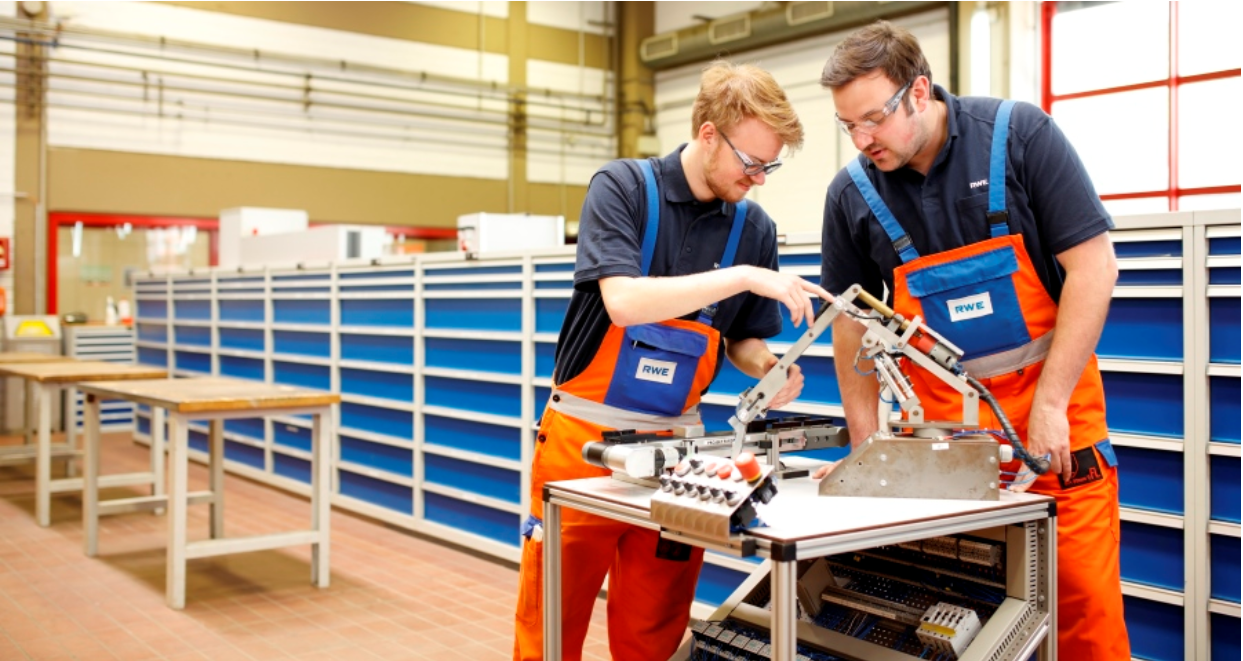 115
Ausgebildete 
entfristet
62
39
Ausgebildete befristetfür < 4 Jahre übernommen
Ausgebildete befr. für 4 Jahre übern.
109
11
Ausgebildete befr. für < 4 Jahre übern.
Ausgebildete befristet für 4 Jahre übernommen
… und plant:
… und hat:
167
169
37
Auszubildende 
einzustellen
Auszubildende 
eingestellt
Ausgebildete 
entfristet
Stand 07.03.2019
Die Ausbildung sichert die Betriebsfähigkeit durch qualifizierten Nachwuchs bei RWE Power
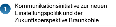 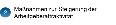 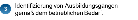 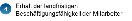 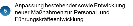 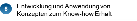 In 2018 und 2019: jeweils etwa 35 zusätzliche Ausbildungsplätze
In 2018: gesamt 169 Ausbildungsplätze plus kauf-männische Ausbildung in 2019 (RWE Power inkl. RV und Kernenergie)
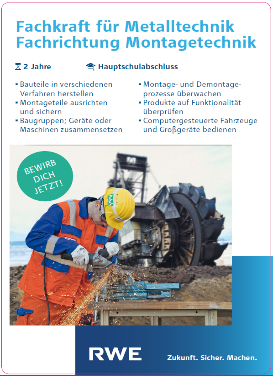 In 2018: 10 Plätze für einen neuen 2jährigen Ausbildungs-beruf „Fachkraft für Metalltechnik, Fachrichtung Montagetechnik“  besetzt
In 2019: Einstellung von 17 Auszubildenden
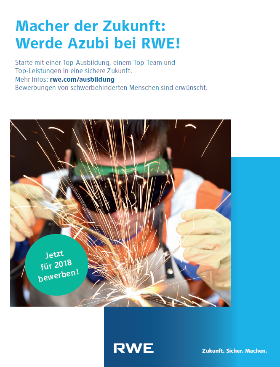 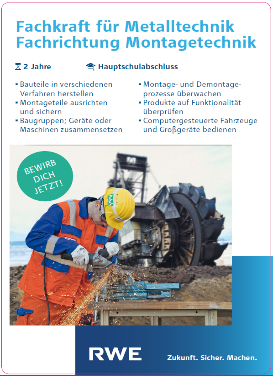 Im Rahmen des Projektes Nachwuchssicherung Braunkohle sollen in den Jahren 2017 bis 2019 rund 425 Neueinstellungen erfolgen
Nachwuchssicherung Braunkohle
hat sechs Hauptstoßrichtungen
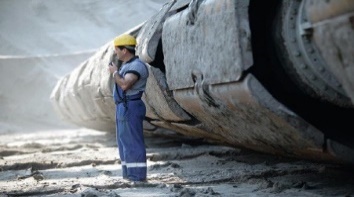 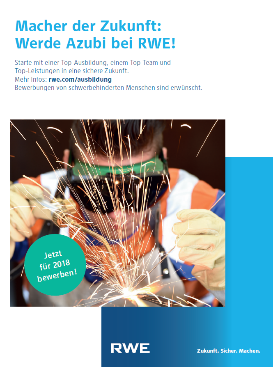 NEU ab 2019: jährlich wieder  9 bzw. 10 Auszubildende als „Industriekaufmann/-frau“ einstellen
Macher der Zukunft: 
Werde kfm. Azubi bei RWE!
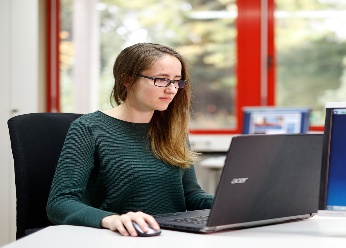 Ab  2019
Wie geht es weiter?
Noch ist vieles unklar, und die Ergebnisse der KWSB sind noch nicht in geltendes Recht umgewandelt. 
Aussage der Bundesregierung: Wird 1 zu 1 umgesetzt.
Nach dem Abschlussbericht fängt die Maschinerie nur langsam an zu laufen.
Erstes Gespräch BMWi mit RWE.
Was Erwarten die Betroffenen (RWE Power)!
An erster Stelle steht, dass die Ergebnisse der KWSB nun auch umgesetzt werden müssen.
Schnelle Klarheit was, wie und wann passiert, und was das für die Kolleginnen und Kollegen heißt.
Welche Kraftwerke und welche Tagebaue sind wann betroffen.
Klärung, wie es kurzfristig mit Tagebau Hambach weiter geht.
Durchführung der laufenden Umsiedlungen.
Wer kann in APG gehen?
Wie wird von RWE Power das Thema „Nachwuchssicherung“ vorangetrieben? Keine Befristungen nach der Ausbildung, Ausweitung der Ausbildung.
Wie stellt man bis 2038 und darüber hinaus sicher, dass ausreichend qualifizierte Mitarbeiter an Bord sind?
Was bringt RWE an Strukturmaßnahmen auf den Weg?
Was Erwarten die Betroffenen (RWE Power)!
Nach Klärung der Gesetzlichen Rahmenbedingungen zu APG, zügige Verhandlungen der Sozialpartner über die notwendigen tariflichen und betrieblichen Rahmenbedingungen.
Nicht immer wieder neue Diskussionen rund um die Frage der Energieversorgung und des Klimas.
Damit müssen die Themen des Klimaschutzes bis zum Ausstieg abschließend geregelt sein.
Ende der Auseinandersetzung rund um den Hambacher Forst
Zügige Umsetzung der laufenden Umsiedlungen
Was Erwarten die Betroffenen (Industrie)!
Es darf am Ende keine Auswirkungen gerade für die stromintensive Industrie geben.
Die zugesagten Zuschüsse für die privaten und gewerblichen Stromverbraucher von 2 Mrd. € müssen auch verbindlich fließen, 
Oder aber die Alternative, nämlich die Dämpfung des verursachten Strompreisanstiegs.
Deutschland darf nicht deindustrialisiert werden.